Zaistenie dátového obsahu nefunkčných a značne poškodených mobilných zariadení
Postupy zaisťovania Mt
Ing. Peter juhás
Na prvý pohľad neskúmateľné
Stále možnosť získať kompletné dáta
Mechanicky poškodené
Potenciál významných dát
Zaisťovanie dát z nefunkčných zariadení
Maximalizácia získania dát z nefunkčných zariadení
Minimalizácia vynaložených nákladov
Ceny displejov až do 400€
Využitie vlastného skladu náhradných dielov, dobrých vzťahov s dodávateľmi náhradných dielov vrátane zahraničných
Prístup k starším náhradným dielom
prínosy
Nabíjacie konektory USB - c / micro USb
Rozbité displeje
Nefunkčné batérie
Vytopené zariadenia
Prelomené základné dosky
rozsahy poškodenia
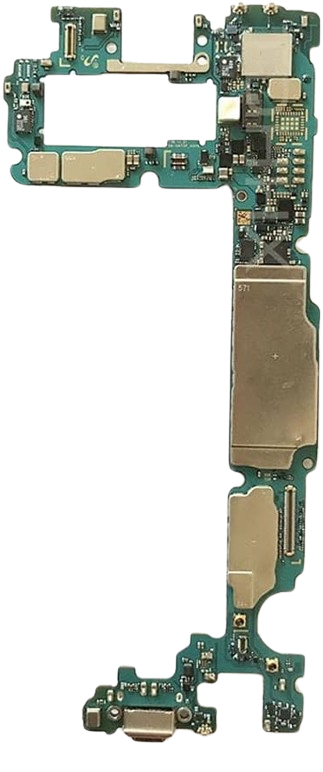 Nabíjacie konektory na dps
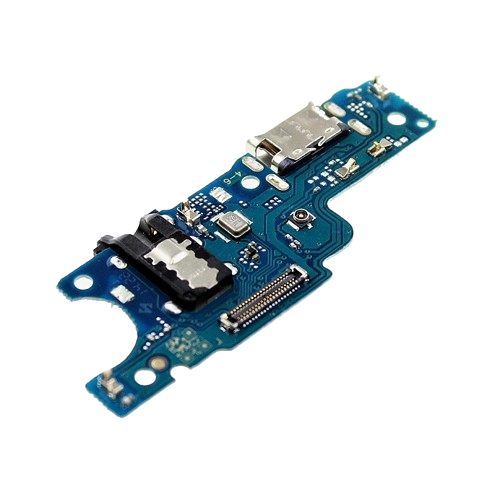 Nabíjacie konektory 
        na základnej doske mt
poškodené vodivé cesty
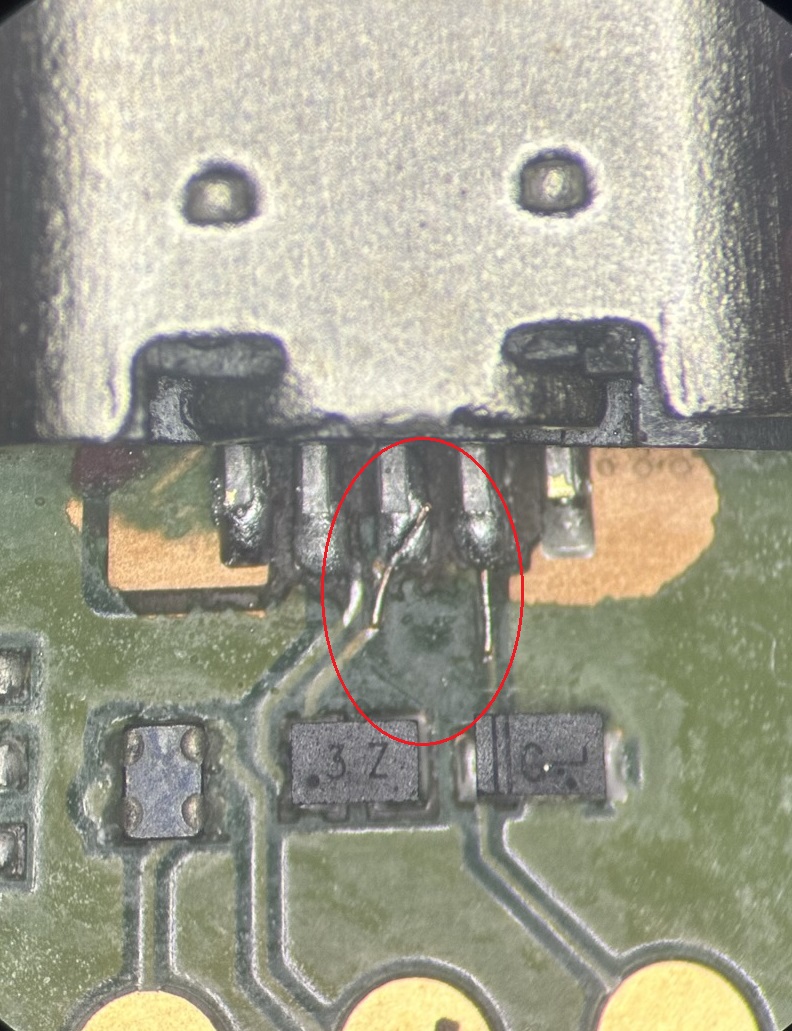 nefunkčný termistor
Nabíjacie konektory
Rozbitý displej s ohnutým telom mt
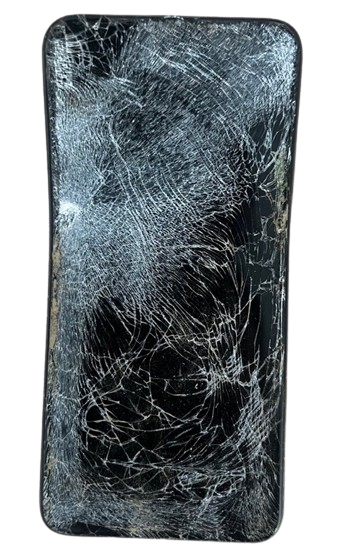 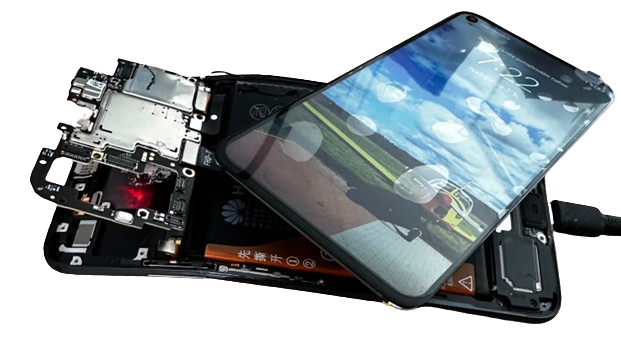 Rozbité displeje
Rozsiahla oxidácia
Ultrazvukové čistenie
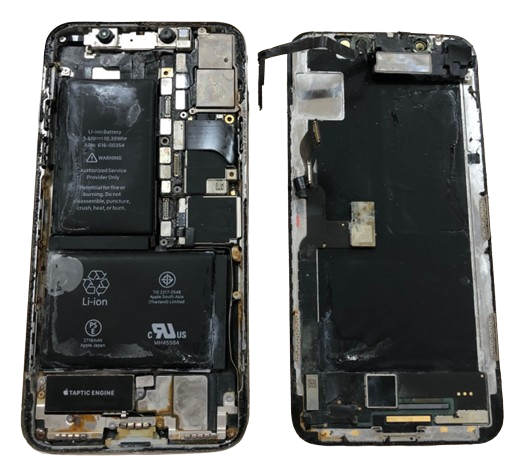 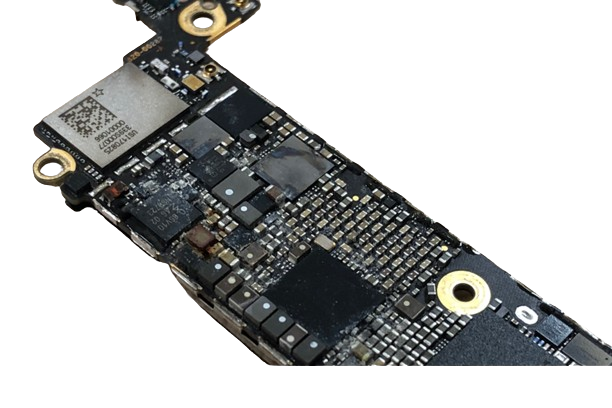 Výmena / odstránenie
         Nefunkčných obvodov
Okamžitá Extrakcia dát
Vytopené zariadenia
praskajúce spoje medzi jednotlivými vrstvami
nefunkčné nabíjanie
nefunkčná dátová komunikácia
nefunkčné dotykové ovládanie – iPhone X, XS, XS MAX
dočasná oprava použitím šablóny
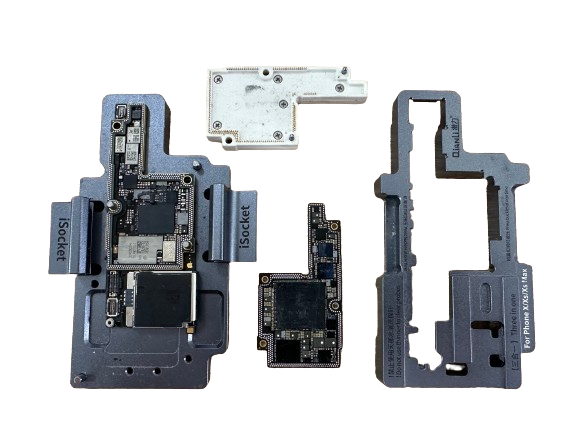 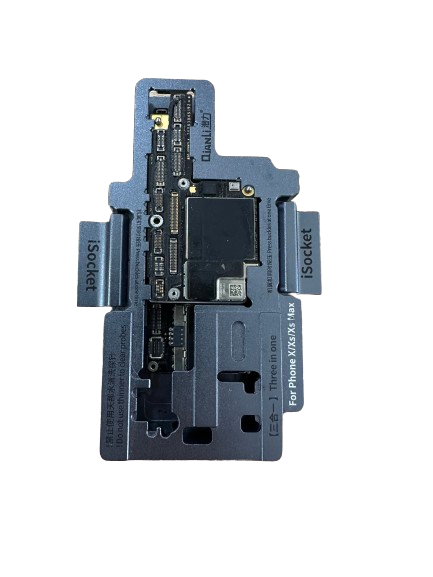 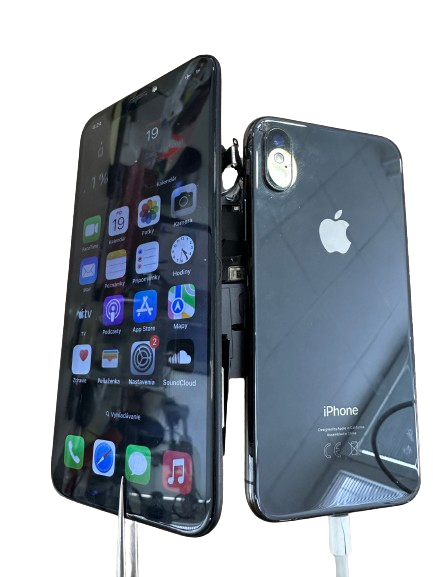 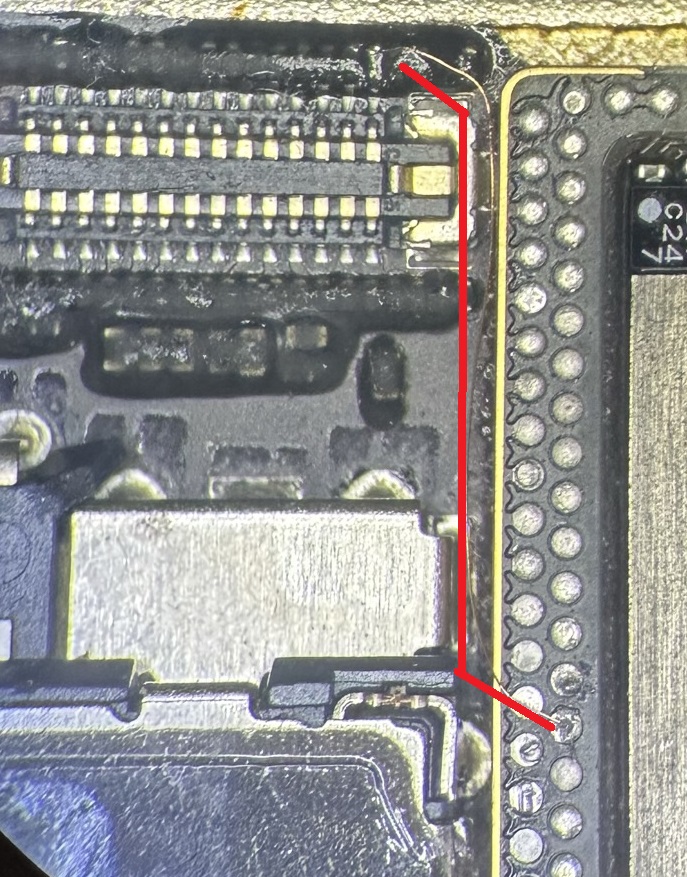 Sandwichové základné dosky
30 minútové varenie iPhone 6s v slepačom vývare
kompletný hodinový program v práčke
Prevádzač pri úteku skončil so zasahujúcim policajtom v potoku aj s telefónom
Samsung Z Flip3 stratený na svahu a nájdený v pásoch ratráku
rozlámané telefóny v sáčku
Tablet po páde lietadla
Zaujímavosti z praxe
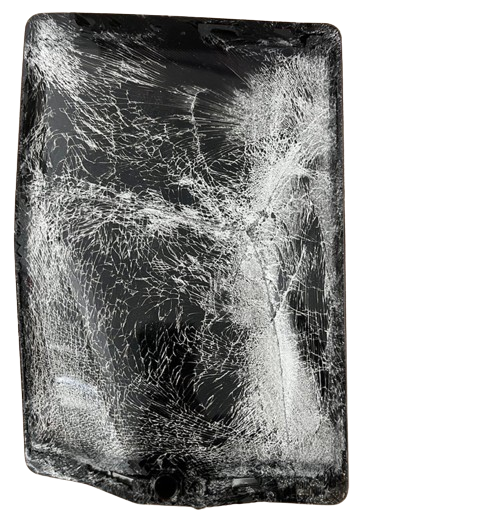 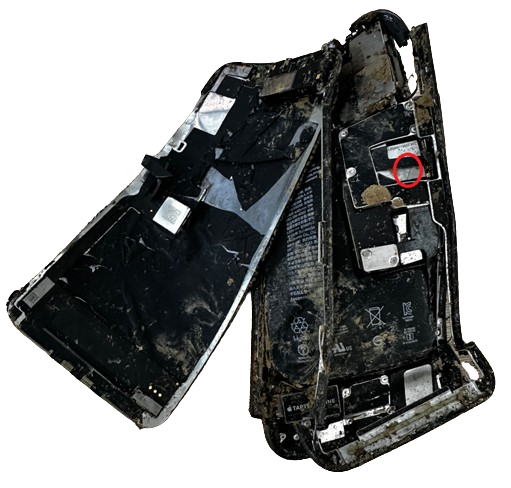 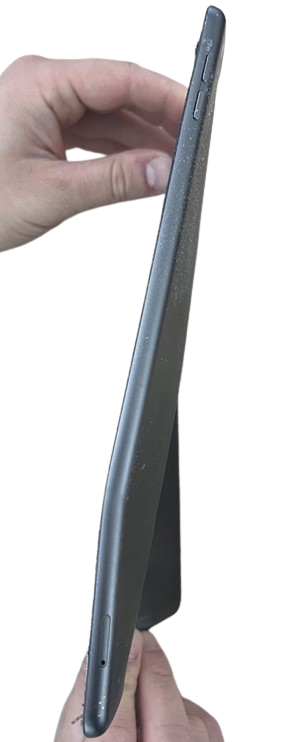 Extrémne poškodenia – pád lietadla
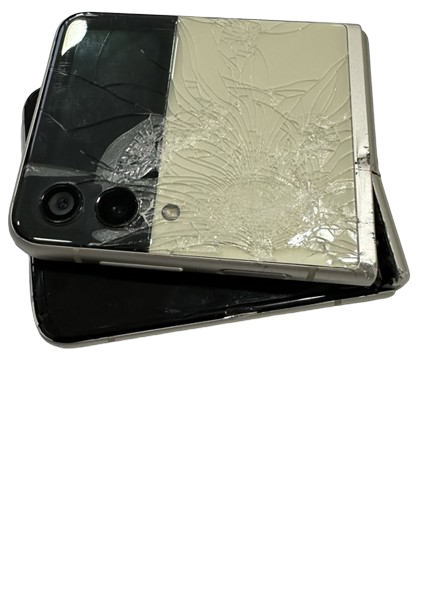 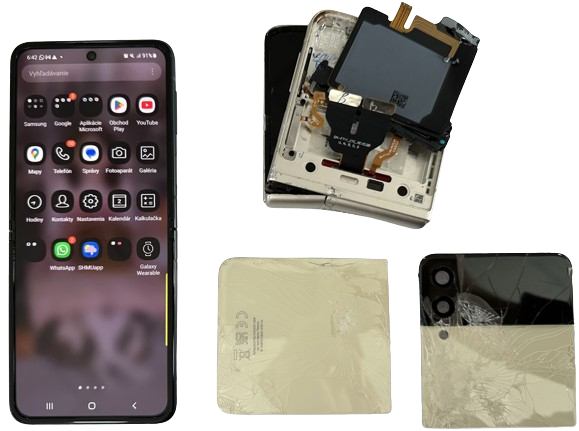 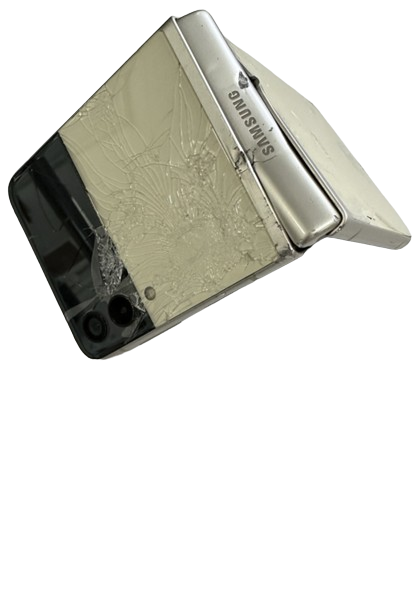 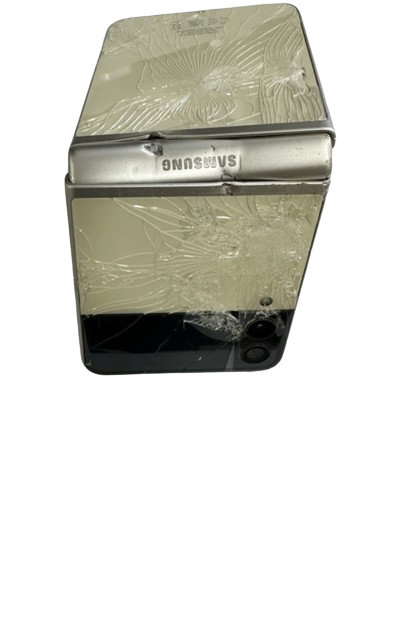 Samsung Z Flip3 z pásov ratráku
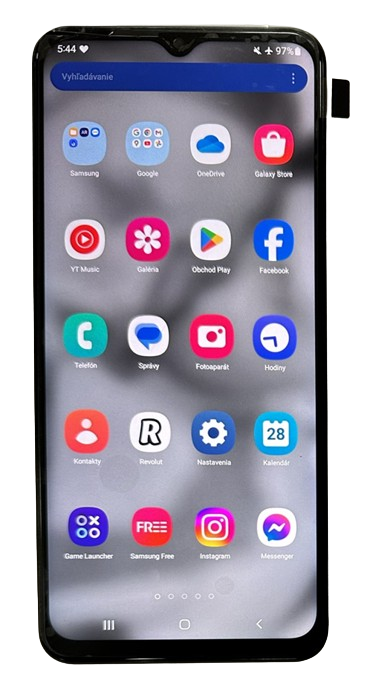 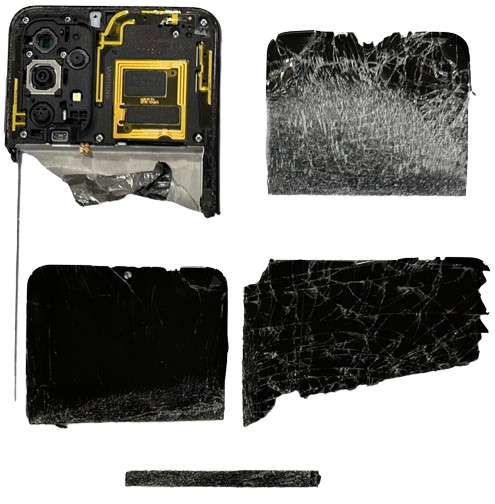 snaha o zničenie dôkazných materiálov
Staršie zariadenia - bez šifrovania – možnosť zaistiť dáta priamo z pamäťového čipu – obmedzené množstvo dát
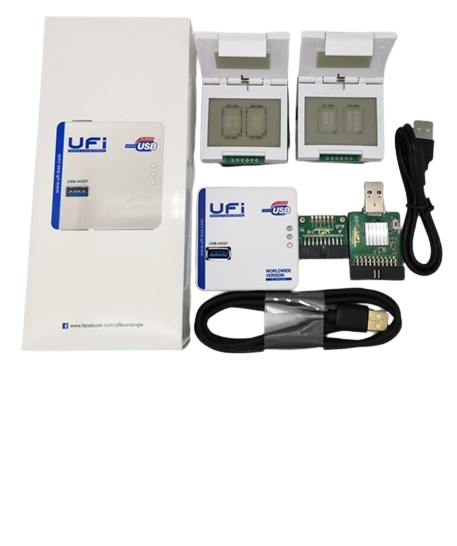 Novšie zariadenia – šifrované – bez možnosti zaistenia dát priamo z pamäťového čipu
Extrakcia dát z neopraviteľných zariadení
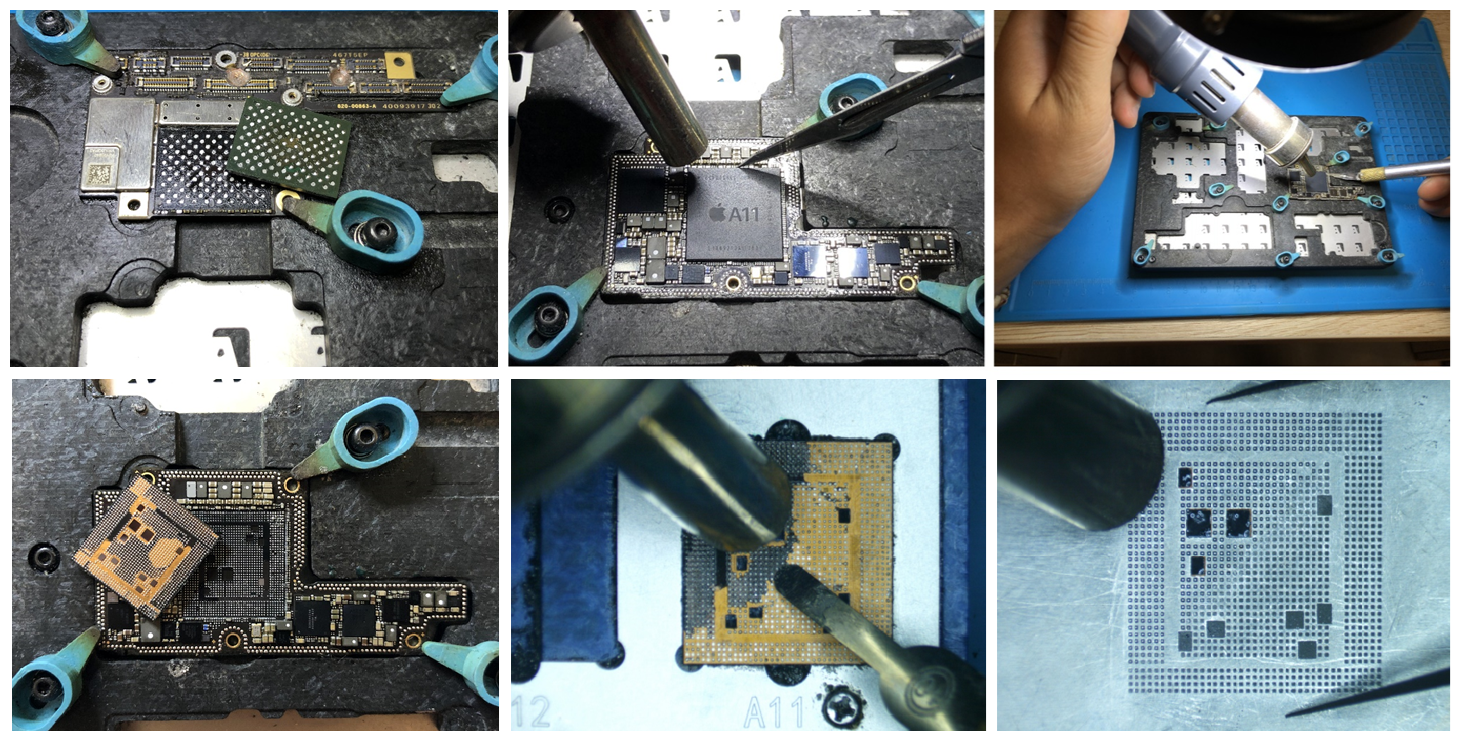 Neopraviteľné základné dosky - SWAP
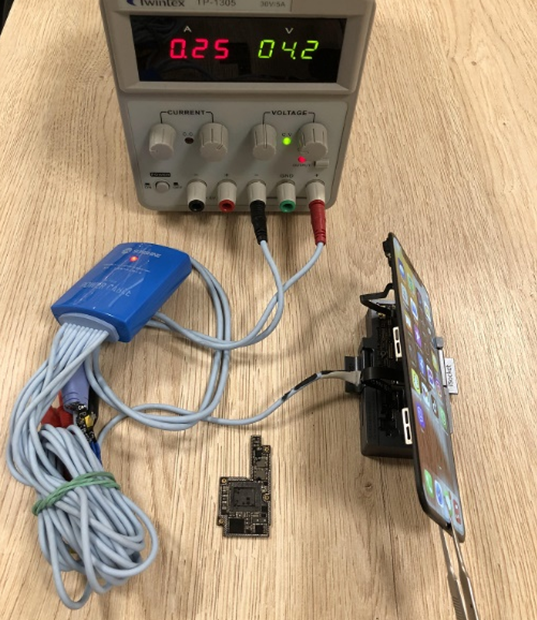 Získanie kompletného obsahu
Použitie vysokých teplôt – riziko 
   Poškodenia čipov
Funkčný mt po preložení čipov
Diagram zaisťovania
Postup zaisťovania mobilných telefónov
Stanovenie jednotného postupu zaisťovania mobilných telefónov
Umožnenie zaistenia dátového obsahu
Maximalizácia množstva získaných dát
ciele
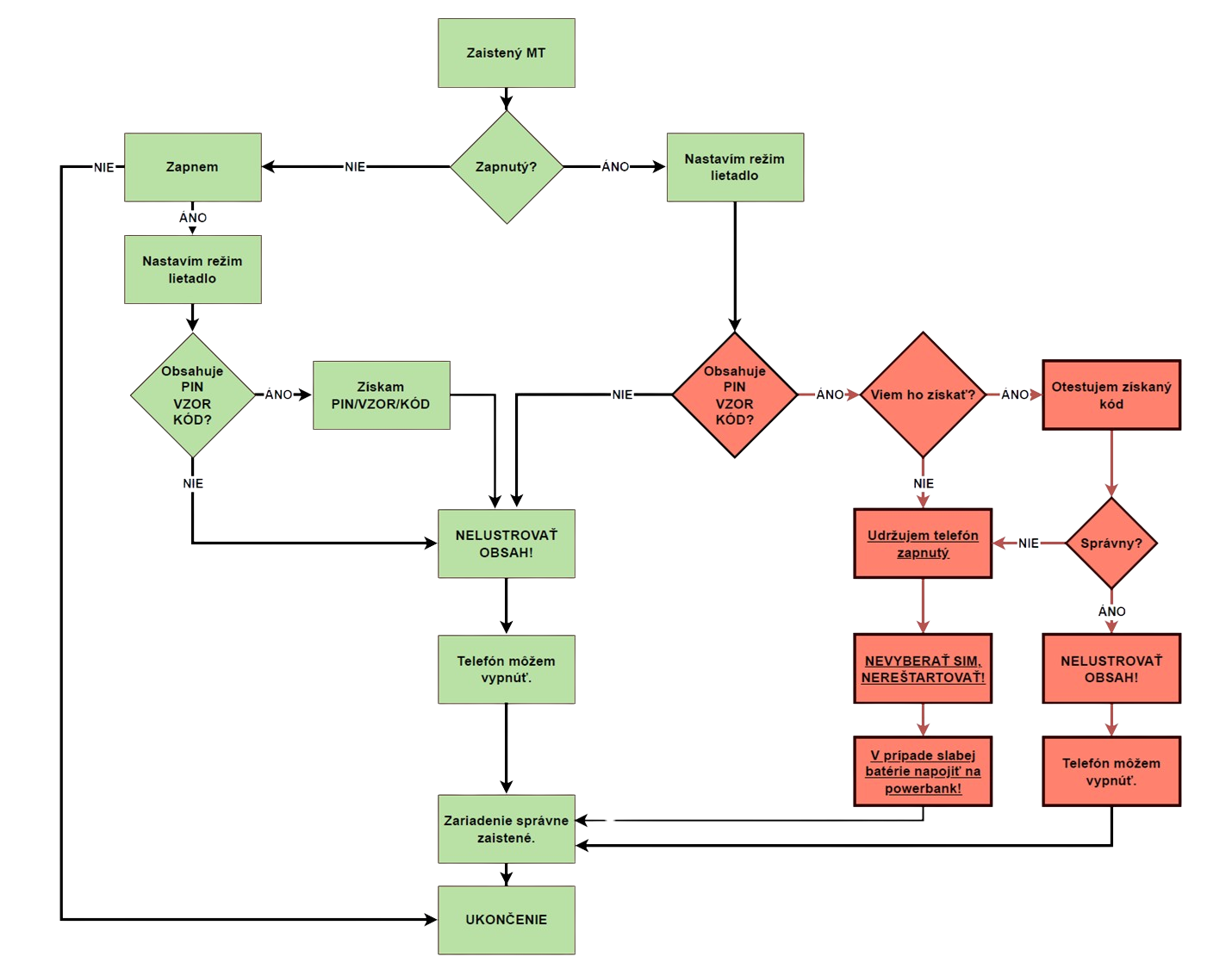 Stav AFU – po prvom zadaní ochranného kódu / hesla / vzoru
Vložená SIM karta
Nemôže sa vybiť / vypnúť / reštartovať!
Režim lietadlo!
Včasné kontaktovanie znalca
Apple – 95% dát
Android – až do 100% dát
Podmienky získania dát z blokovaného mt
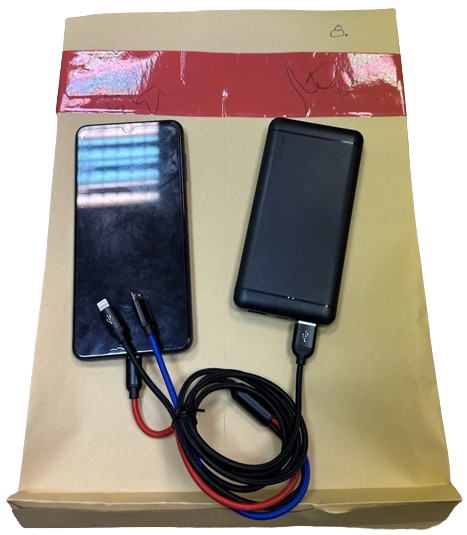 Ako čo najlepšie zaistiť mt?
Odomykanie pomocou biometrie je VŽDY spojené s ochranným kódom
Vyžiadanie kódu po reštarte
Periodické vyžiadanie kódu po určitom čase
FACE ID / Touch ID
Ďakujem za pozornosť
Otázky?